Geometry Unit 3: Proofs
Proof Building ft. 
Properties from Algebra
WArmup
Proof building – Properties
Content Objective: Students will be able to fill in algebraic and geometric proofs using properties of equality and congruence.

Language Objective: Students will be able to state properties from Algebra, using them to construct two-column proofs.
Properties of Equality
Addition Property: 
Subtraction Property: 
Multiplication Property: 
Division Property:
Distributive Property: 
Substitution Property:
Properties of Equality (cont.)
Reflexive Property:

Symmetric Property: 

Transitive Property:
Properties of Congruence
Reflexive Property:  
Symmetric Property:
		Or	        
Transitive Property:
		Or
Solving Equations
1. Given Equation
2. Addition Property
3. Division Property
Two-Colum Proofs
Begin with what you are ______.
End with what you are trying to ______.
Make logical _____________ in between.
Justify each statement with a _______.
Given
Prove
statements
Reason
Using a Two-Column Proof
R
P
S
Q
T
1. Given
2. Addition Property
3. Segment Addition Post.
4. Substitution Property
Using a Two-Column Proof
B
C
D
A
2
1
3
O
1. Given
2. Angle Addition Post.
3. Substitution Property
4. Reflexive Property
5. Subtraction Property
Final Word
Substitution
You can always use ___________ instead of ___________.
You cannot always use ___________ instead of ___________.
Safer to stick with ___________.
Transitivity
Transitivity
Substitution
Substitution
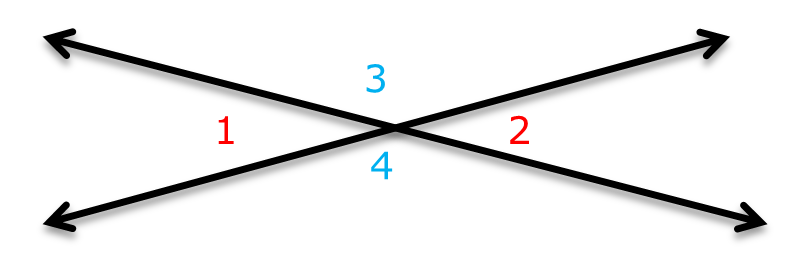